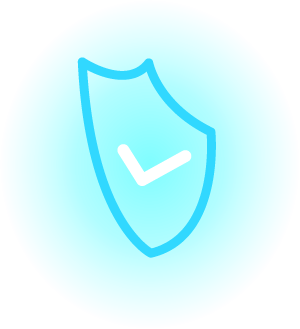 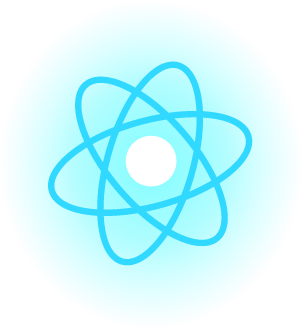 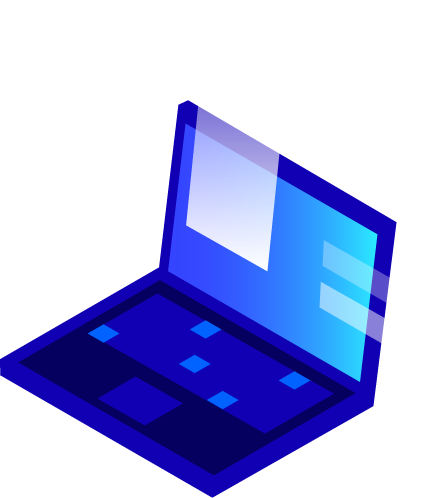 Берилгендер базасында камтылуучу запросторду колдонуу
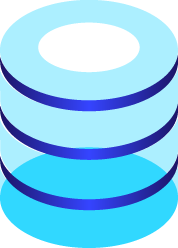 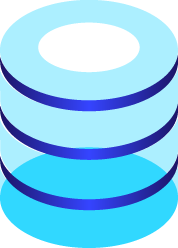 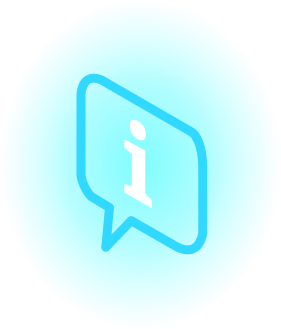 Сабактын планы:
Камтылуучу запростор аркылуу берилгендерди фильтрациялоо
Камтылуучу запросторду эсеп жүргүзүүчү талаалар катары колдонуу
2
Сабактын максаты:
Студенттер берилгендер базасында камтылуучу запросторду колдонууну үйрөнүшөт.
3
Глоссарий:
SELECT - берилгендерди тандоо командасы
4
Камтылган запростордо SELECT командасынын колдонулушу
Камтылган запростор SELECT командасы менен биргеликте аткарылат. Камтылган запросторду колдонуу үчүн төмөнкүдөй мисалды карап көрөлү.
Алгач товарлар (Products) жана заказдар (Orders) деген таблицаларды түзүп алалы:
Камтылган запростор SELECT командасынын колдонулушу
CREATE TABLE Orders
(
    Id INT AUTO_INCREMENT PRIMARY KEY,
    ProductId INT NOT NULL,
    ProductCount INT DEFAULT 1,
    CreatedAt DATE NOT NULL,
    Price DECIMAL NOT NULL,
    FOREIGN KEY (ProductId) REFERENCES Products(Id) ON DELETE CASCADE
);
CREATE TABLE Products
(
    Id INT AUTO_INCREMENT PRIMARY KEY,
    ProductName VARCHAR(30) NOT NULL,
    Manufacturer VARCHAR(20) NOT NULL,
    ProductCount INT DEFAULT 0,
    Price DECIMAL NOT NULL
);
Таблицаларга берилгендерди ыйгаруу
INSERT INTO Products (ProductName, Manufacturer, ProductCount, Price)
VALUES ('iPhone X', 'Apple', 2, 76000),  ('iPhone 8', 'Apple', 2, 51000),  ('iPhone 7', 'Apple', 5, 42000), ('Galaxy S9', 'Samsung', 2, 56000), ('Galaxy S8', 'Samsung', 1, 46000), ('Honor 10', 'Huawei', 2, 26000), ('Nokia 8', 'HMD Global', 6, 38000);
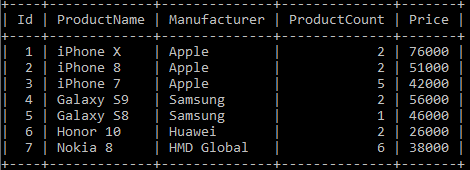 Таблицаларга берилгендерди ыйгаруу
INSERT INTO Orders (ProductId, CreatedAt, ProductCount, Price)
VALUES ((SELECT Id FROM Products WHERE ProductName='Galaxy S8'), '2020-03-03', 1, (SELECT Price FROM Products WHERE ProductName='Galaxy S8')),
((SELECT Id FROM Products WHERE ProductName='iPhone X'), '2020-03-04',2, (SELECT Price FROM Products WHERE ProductName='iPhone X')),
((SELECT Id FROM Products WHERE ProductName='iPhone 8'), '2020-03-06',2, (SELECT Price FROM Products WHERE ProductName='iPhone 8'));
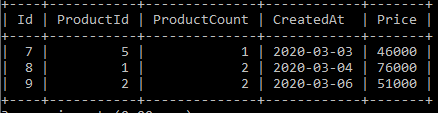 Мында Orders таблицасына берилгендерди кошууда камтылган запростор колдонулду. Мисалы,биринчи заказ Galaxy S8 товарына жасалган.Башкача айтканда Orders  таблицасына товарлар жөнүндө маалыматтар сакталган: ProductId талаасына Galaxy S8 товарынын Idси, ал эми  Price  талаасына анын баасы. Бирок запросту жазууда бизге эч кандай сатып алуучунун Idси, товардын Id си жана товардын баасы көрүнбөшү мүмкүн. Ал учурда камтылган запрос төмөнкү көрүнүштө аткарылат:
(SELECT Price FROM Products WHERE ProductName='iPhone 8')
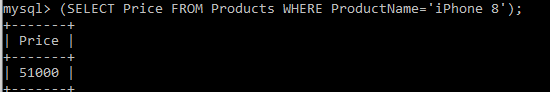 Камтылган запростор SELECT командасы менен аткарылып, кашааларга алынат. Бул учурда бир товарды киргизүү үчүн эки камтылган запрос колдонулду.
Жогорку мисалда камтылган запростор башка таблицада (Orders) аткарылды. Камтылган запросторду негизги запрос аткарылуучу таблицада да (Products) жүргүзүүгө болот. Мисалы, Products  таблицасындагы минималдык баадагы товарда табалы. Ал үчүн төмөнкүдөй команданы жазабыз:
SELECT * FROM Products
WHERE Price = (SELECT MIN(Price) FROM Products);
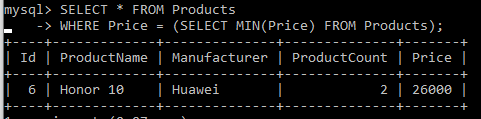 Эми орточо баадан жогору болгон товарларды табалы. Анда төмөнкүдөй команда аткарылат:
SELECT * FROM Products
WHERE Price > (SELECT AVG(Price) FROM Products);
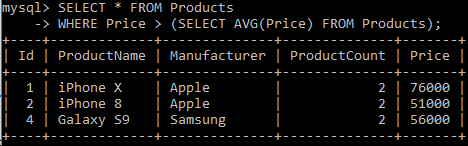 Текшерүүчү суроолор:
1.  Берилгендер базасында эмне үчүн камтылган запростор колдонулат?
2. Камтылган запростор негизги запростордон эмнеси менен айырмаланат?
3. Камтылган запростор кандай команданын жардамында аткарылат?
4. Камтылган запростордо кандай операторлор колдонулат?
5. Камтылган запростордо агрегаттык функциялар колдонулабы?